Pour prendre un bon départ (Magnard – Sésamath page 109)
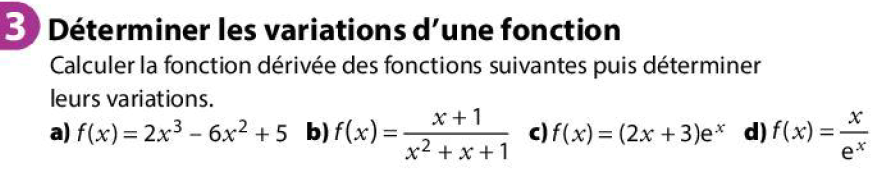 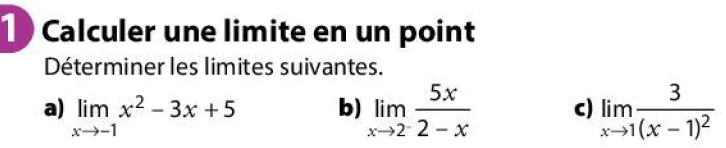 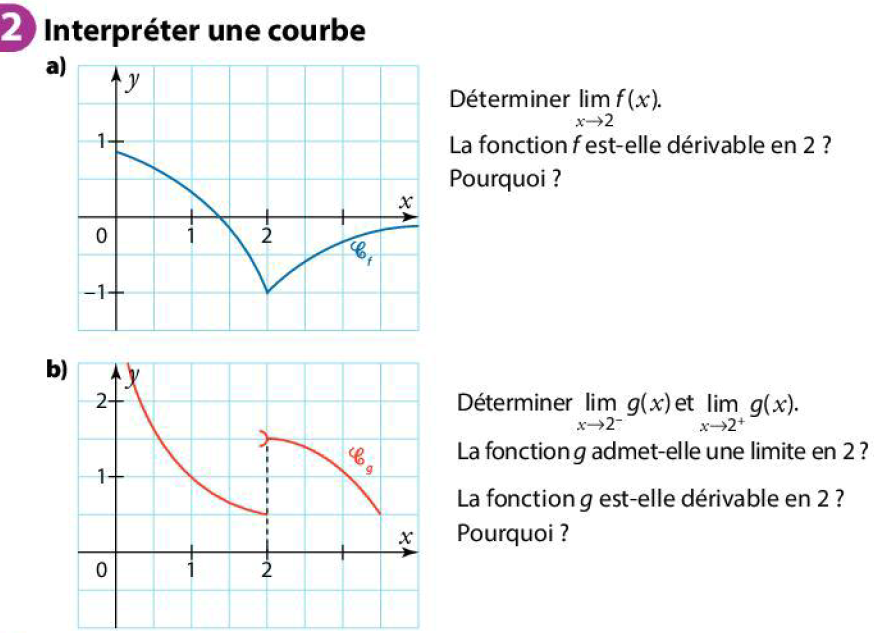 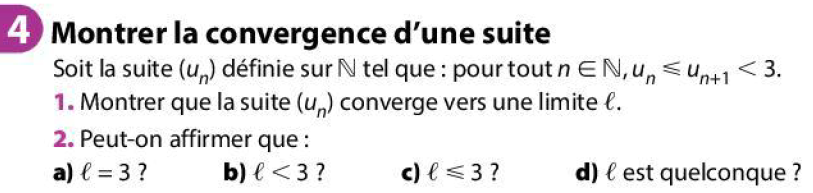 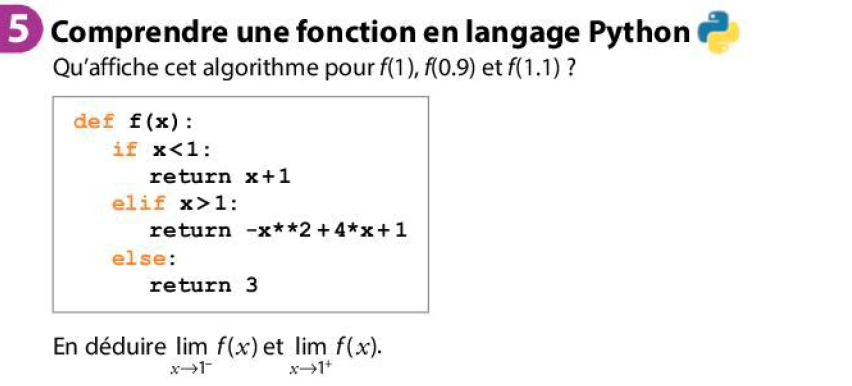 Activités (Magnard – Sésamath page 110)
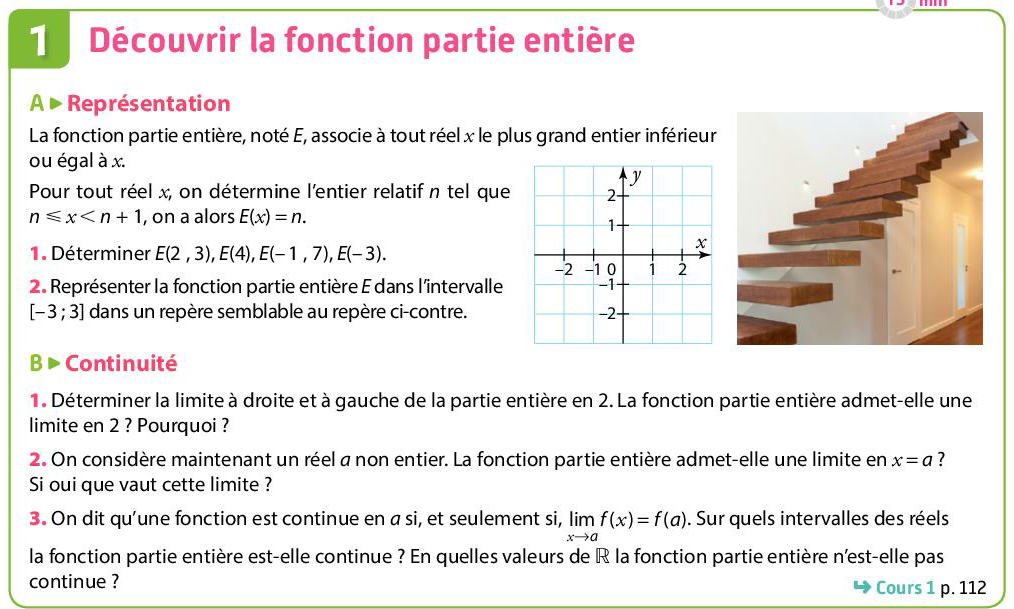 Continuité
Continuité
Définition et propriétés
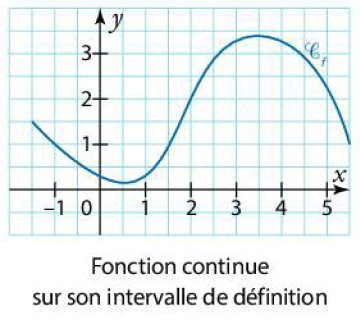 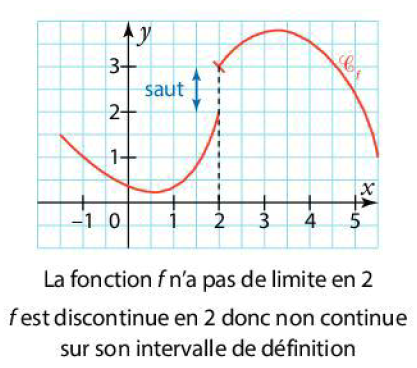 On définit la continuité sur un intervalle fermé en prenant la limite à droite de la borne inférieure et la limite à gauche de la supérieure.
Remarque
Les fonctions polynômes et rationnelles sont continues sur leur ensemble de définition.
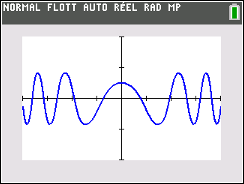 Méthode 1 : Conjecturer et montrer la continuité d’une fonction
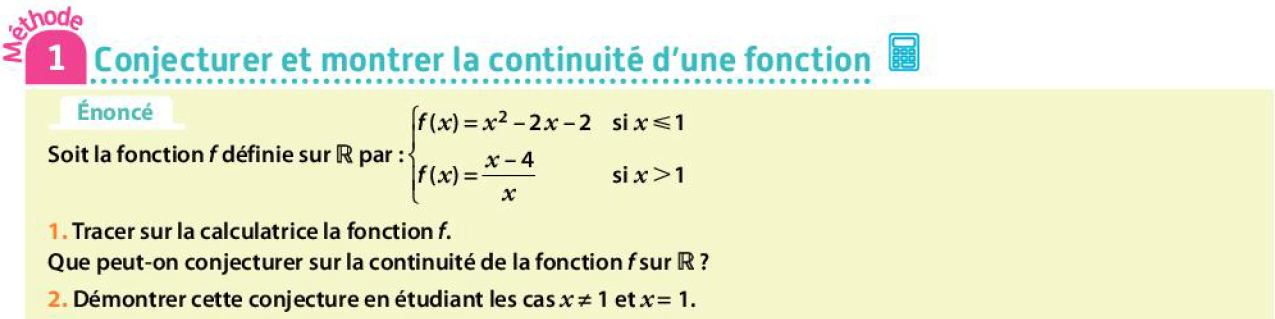 Méthode 1 : Conjecturer et montrer la continuité d’une fonction
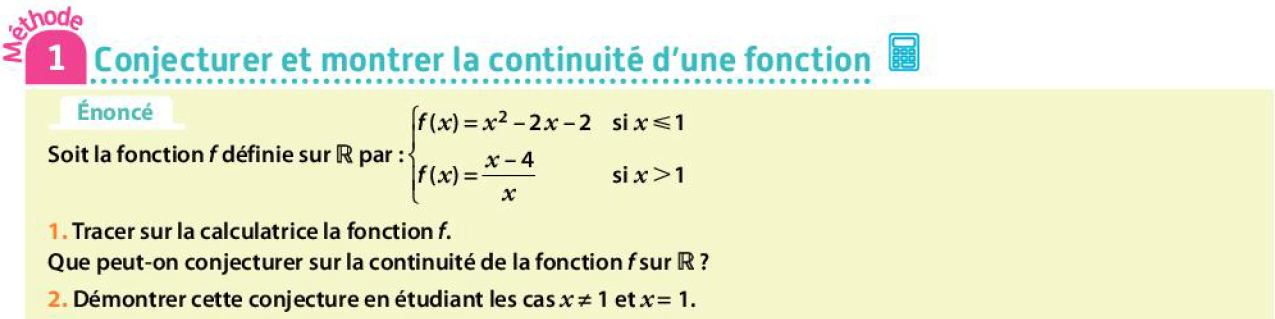 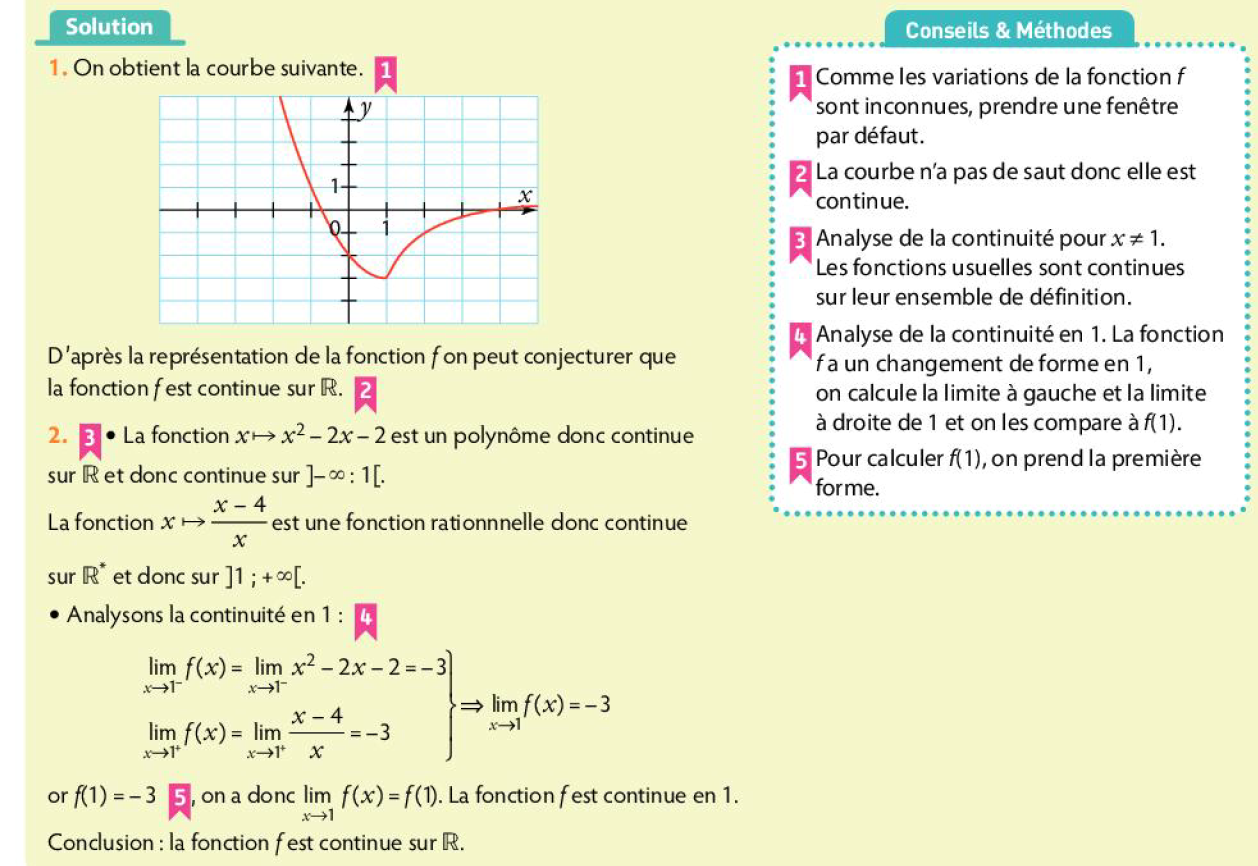 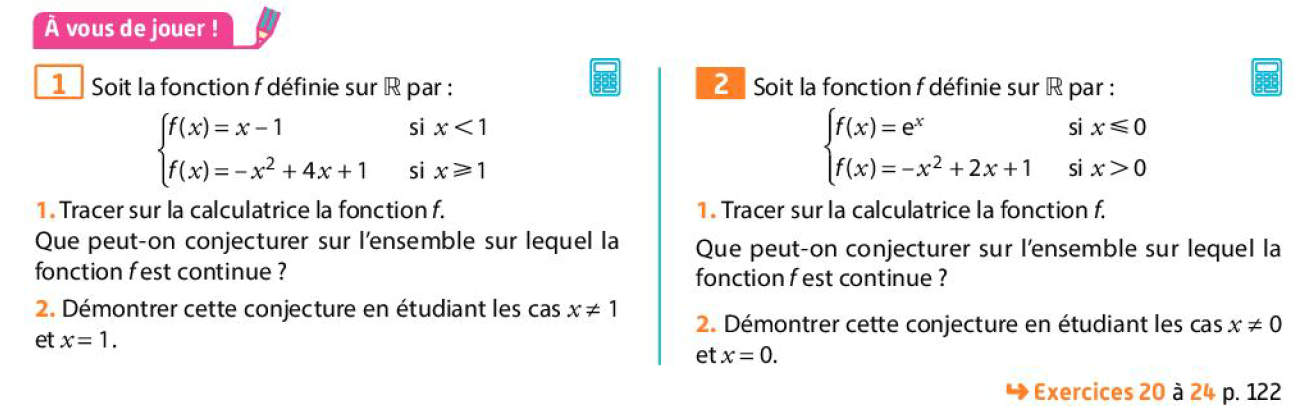 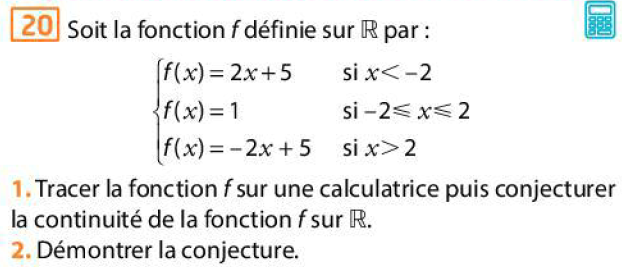 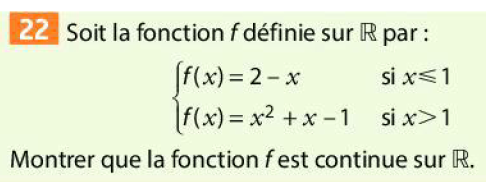 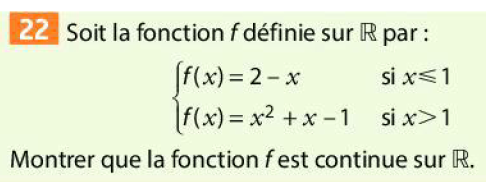 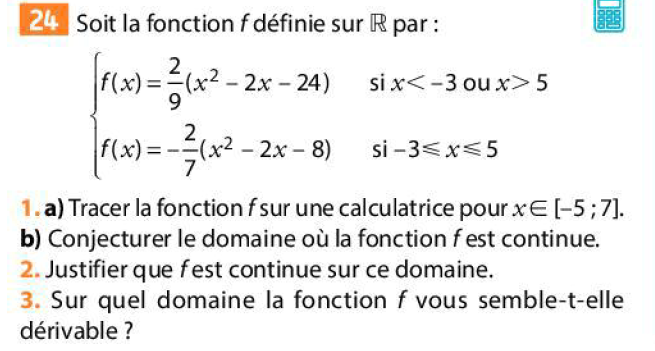 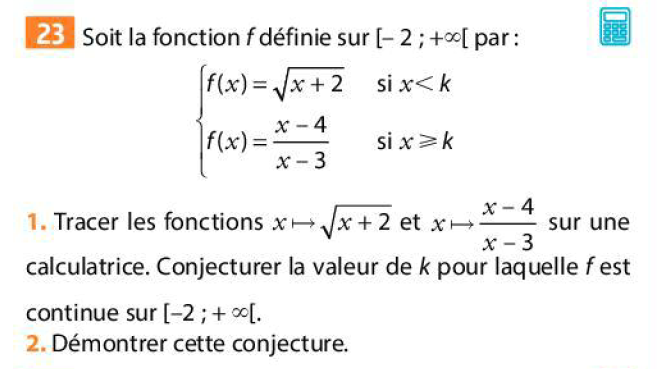 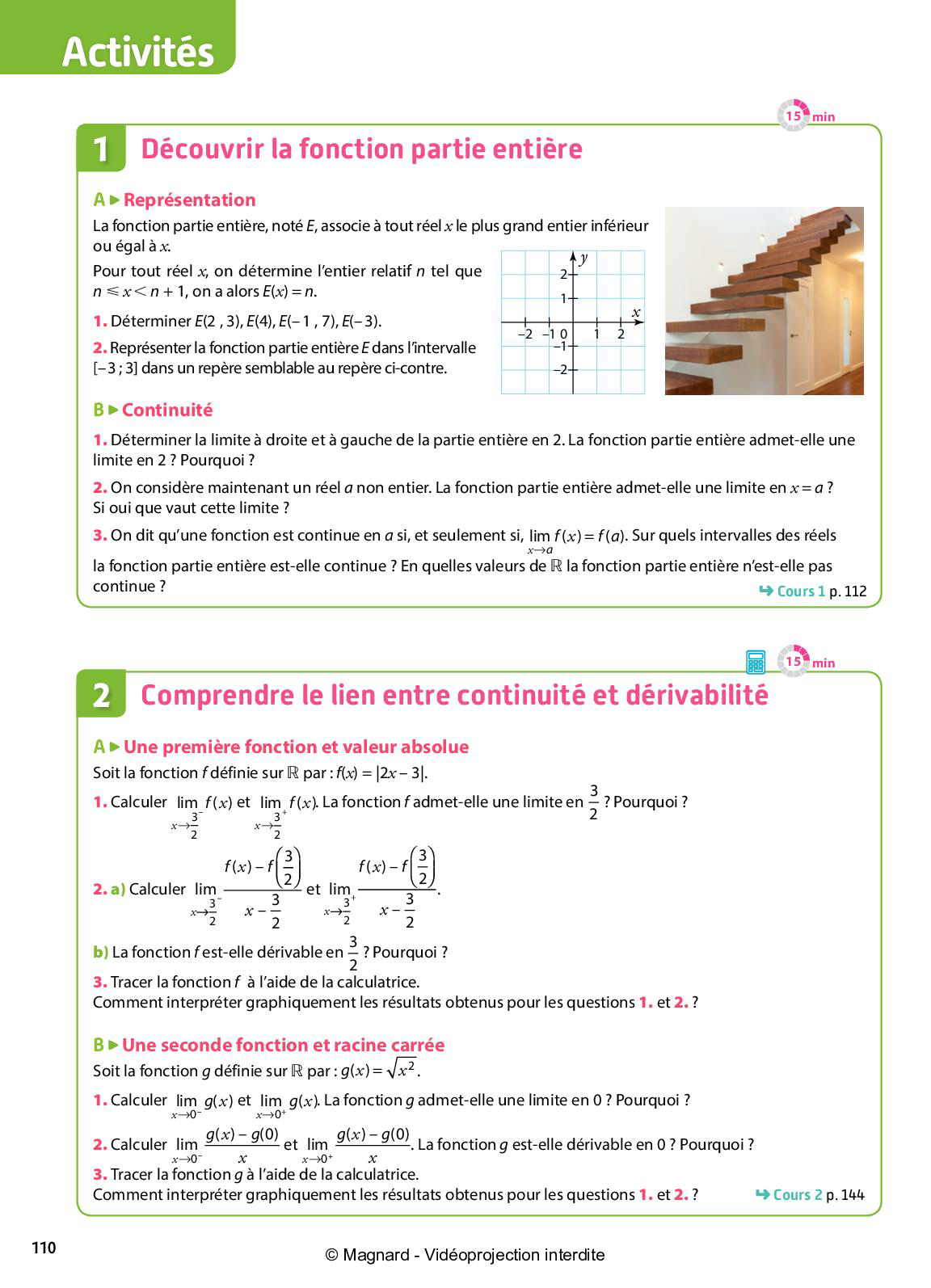 II.   Continuité et dérivabilité
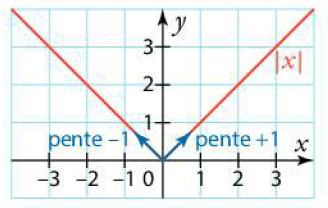 Méthode 2 : Étudier la continuité et la dérivabilité en un point
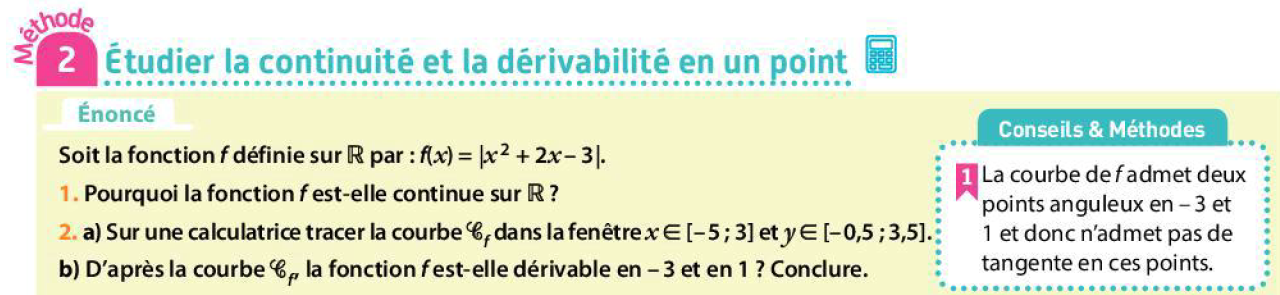 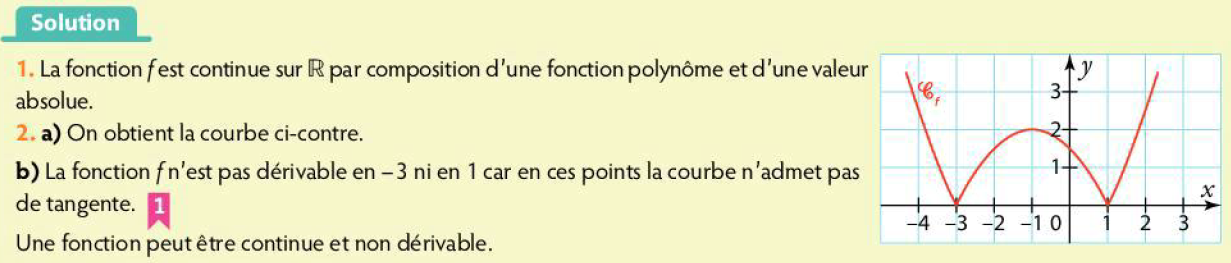 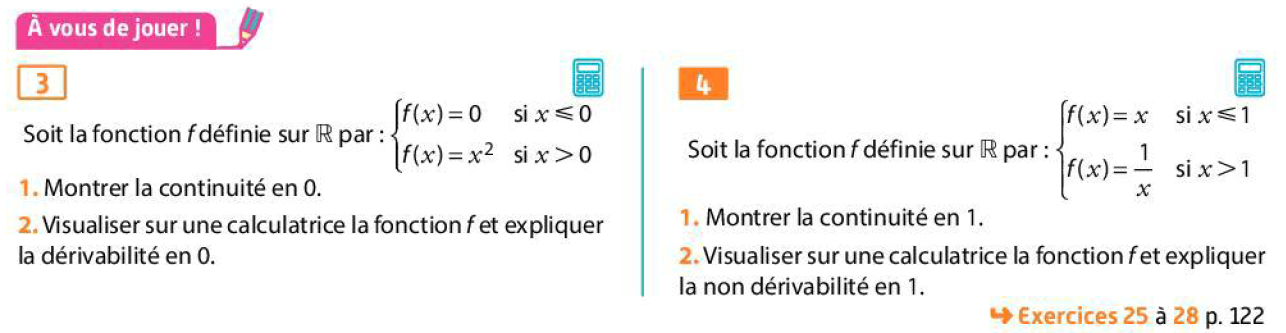 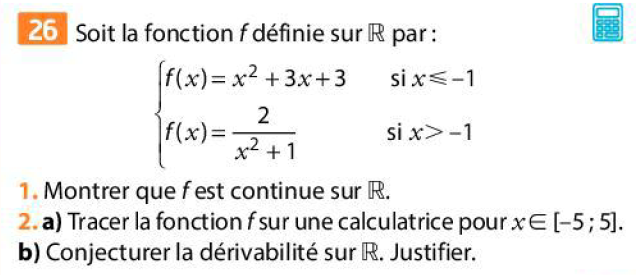 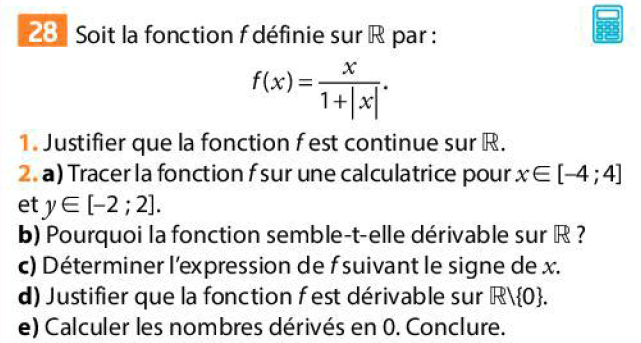 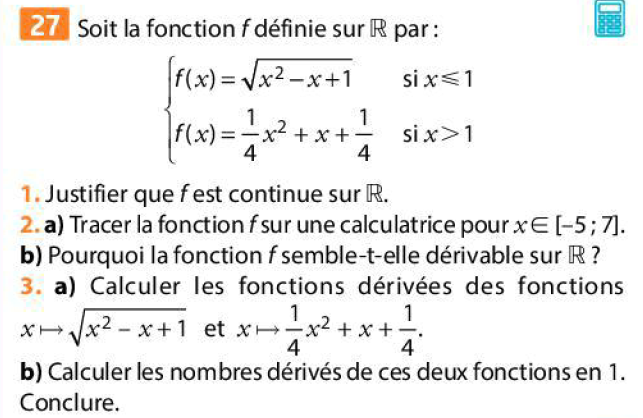 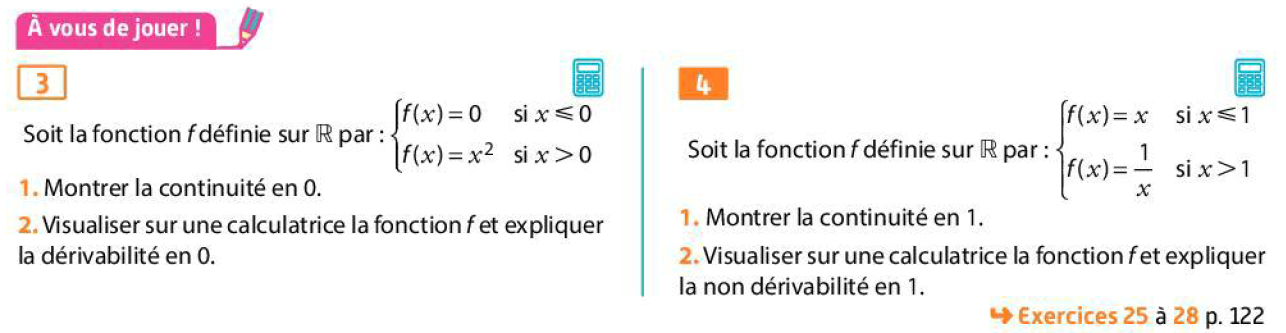 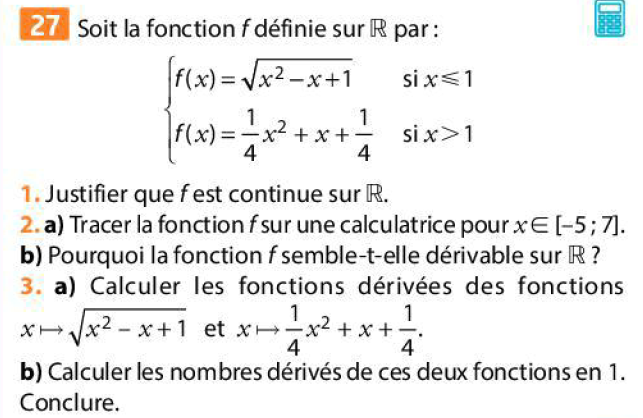 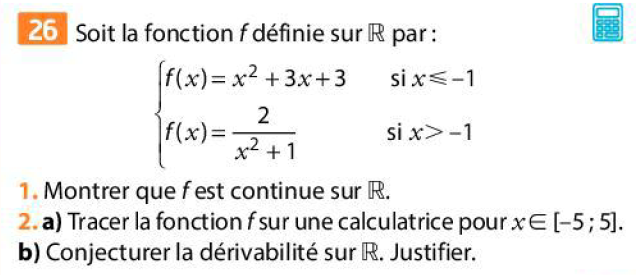 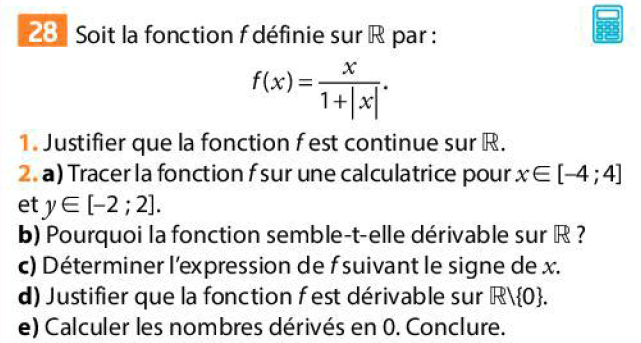 III.  Continuité et suite
III.  Continuité et suite
Méthode 3 : Déterminer la limite d’une suite croissante et convergente
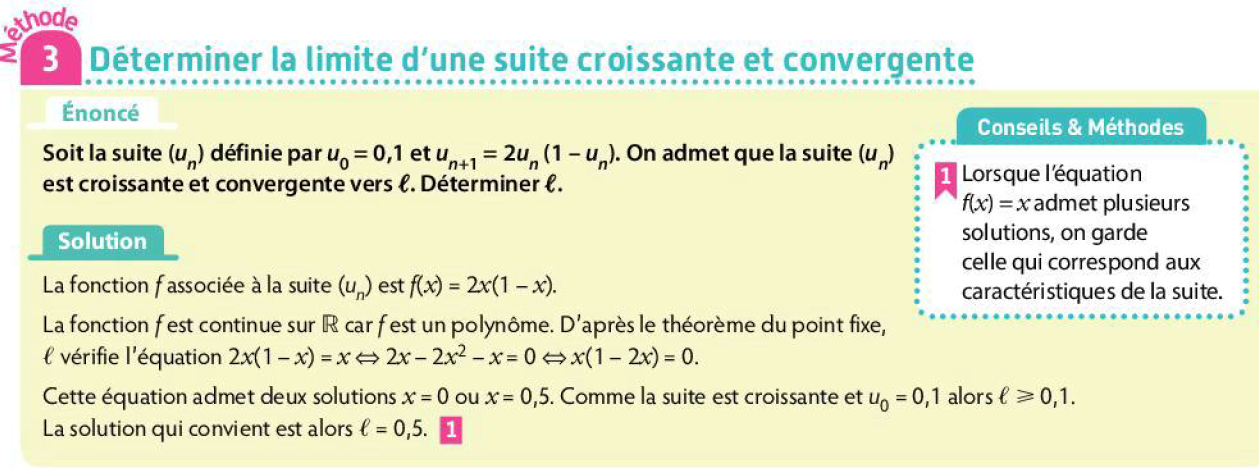 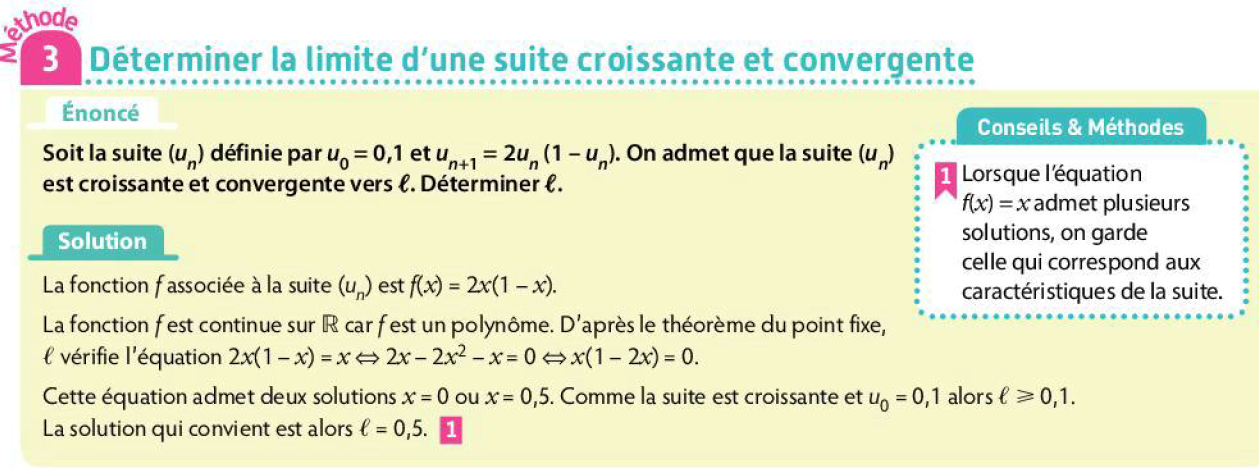 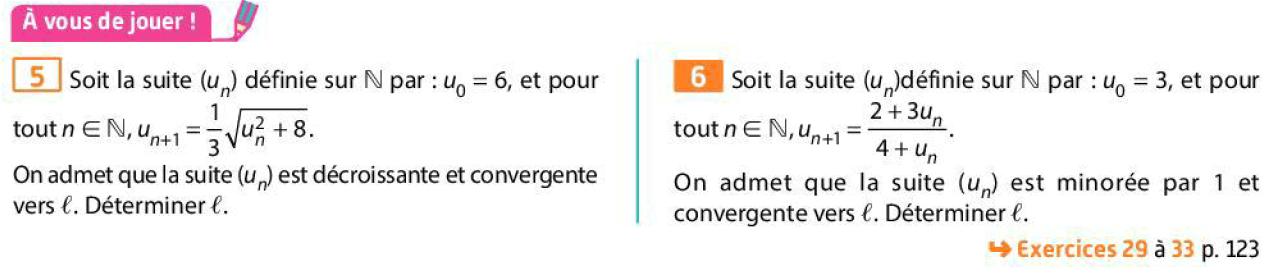 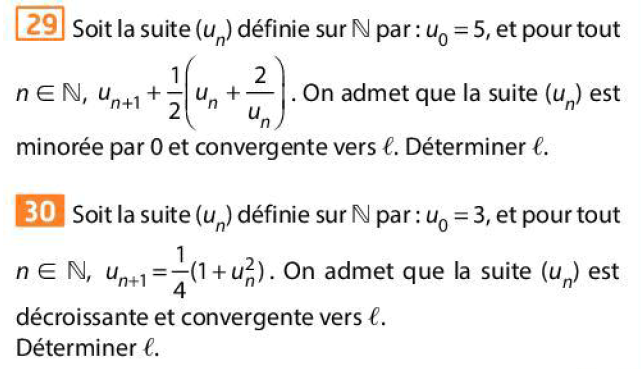 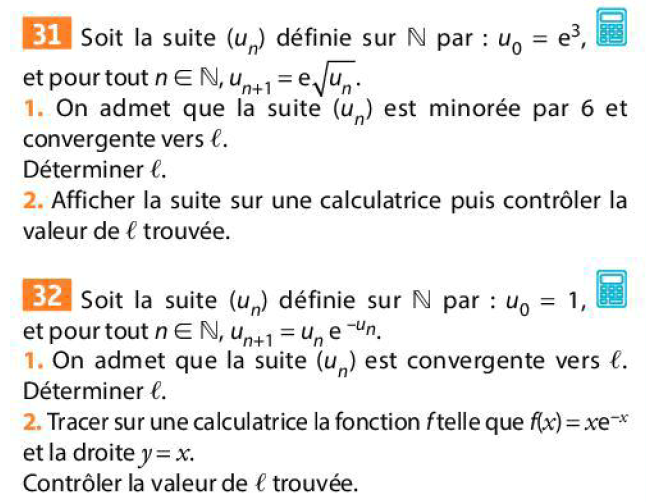 IV.   Continuité et équation
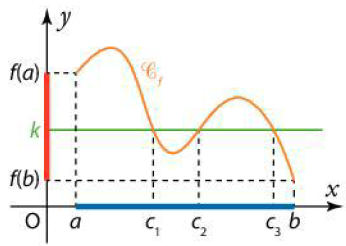 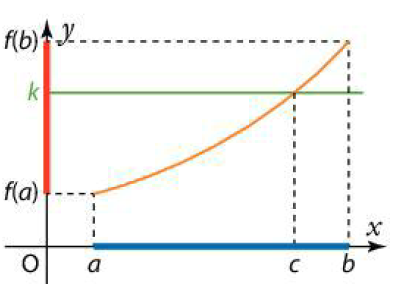 Démonstration
Méthode 4 : Trouver le nombre de solutions d’une équation
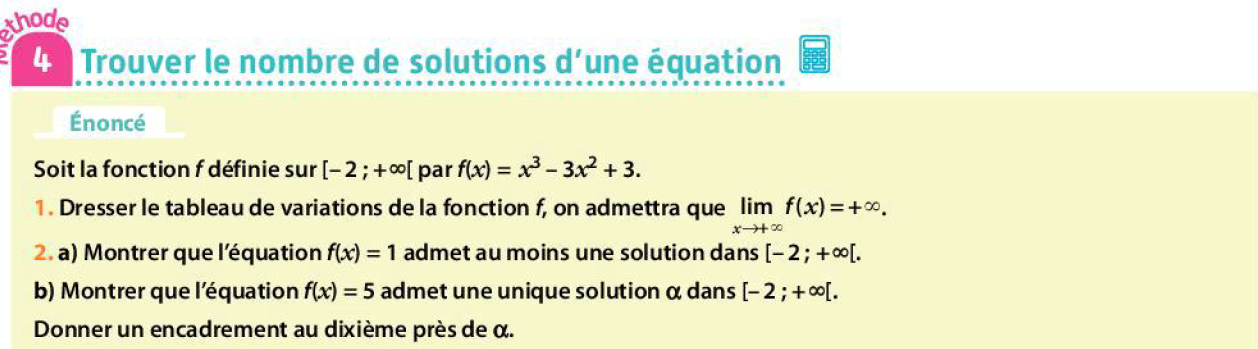 Méthode 4 : Trouver le nombre de solutions d’une équation
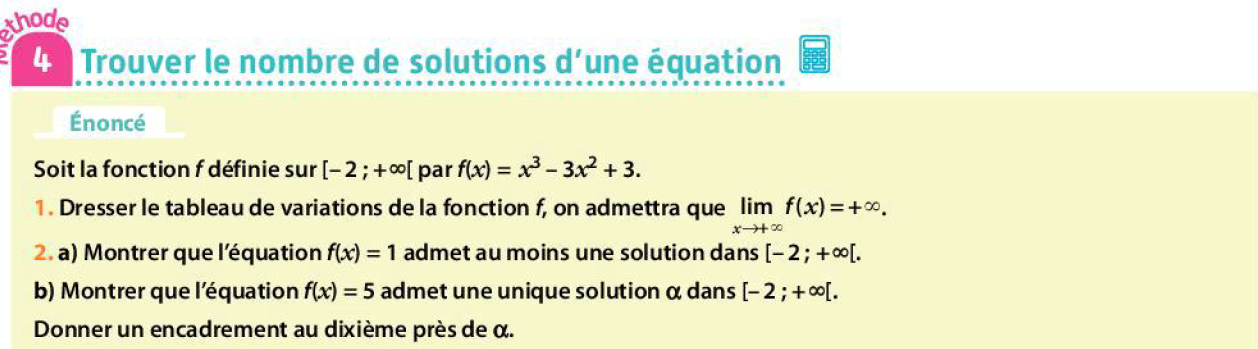 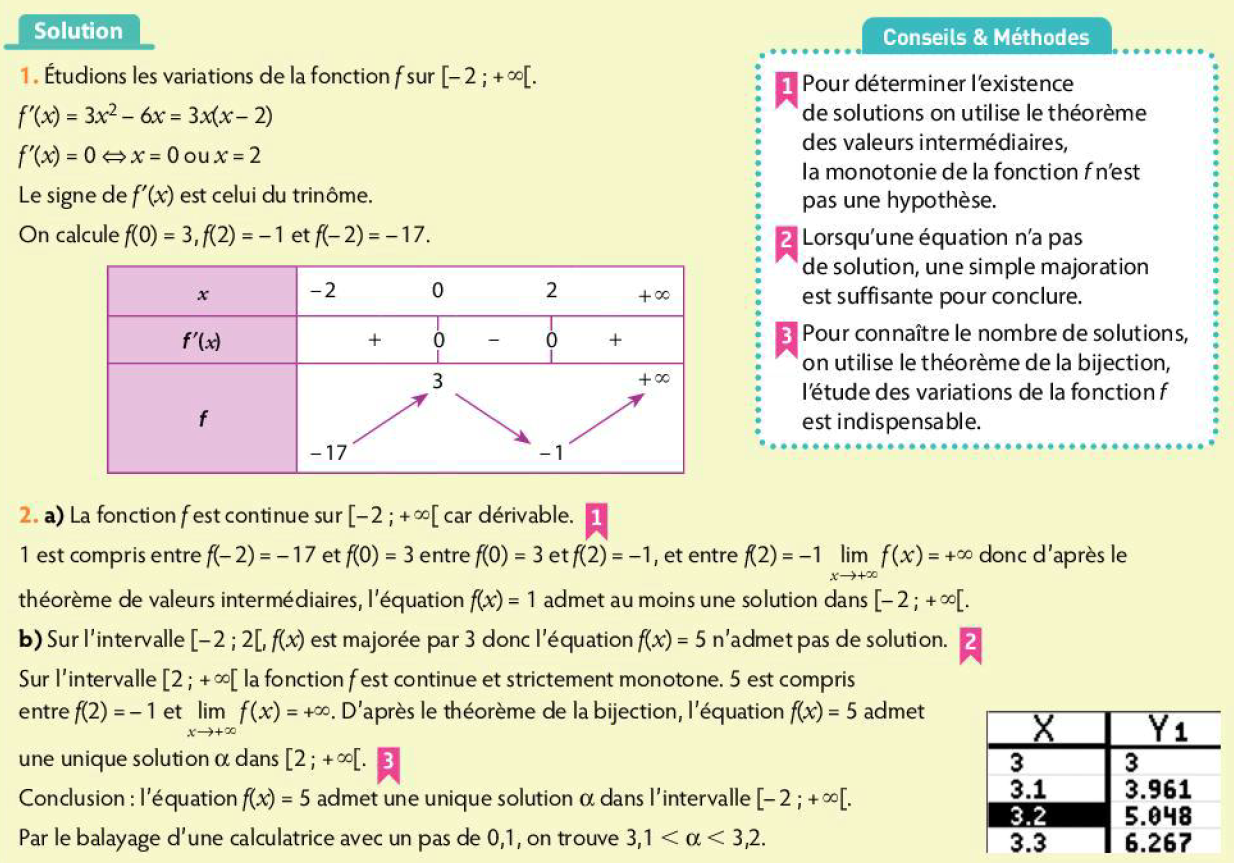 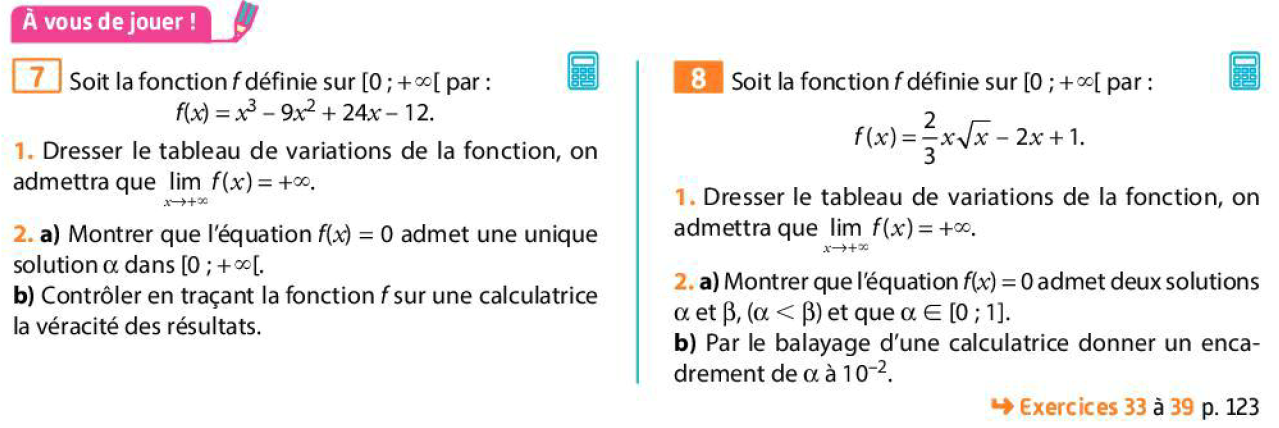 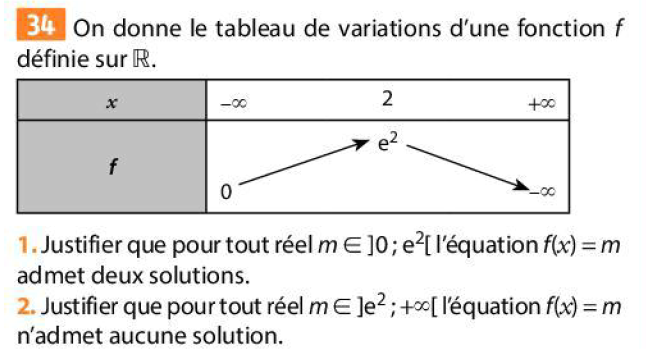 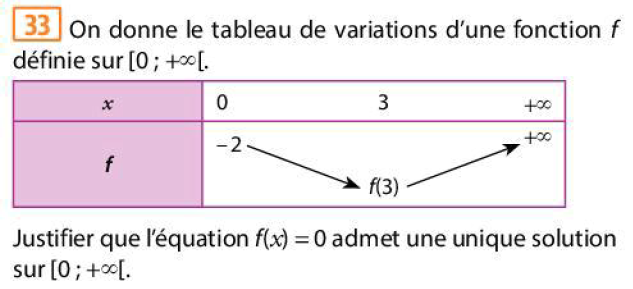 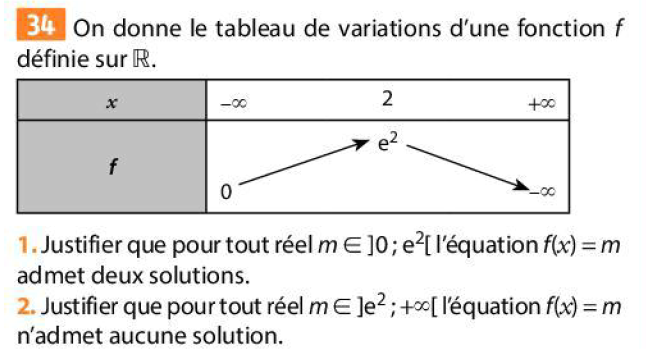 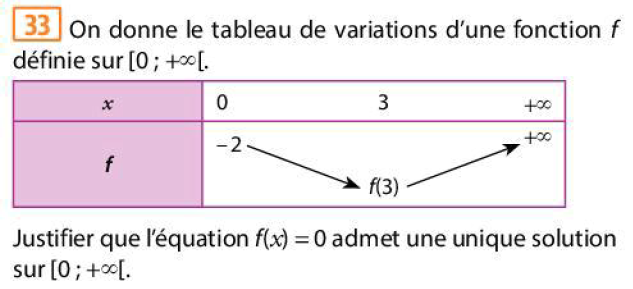 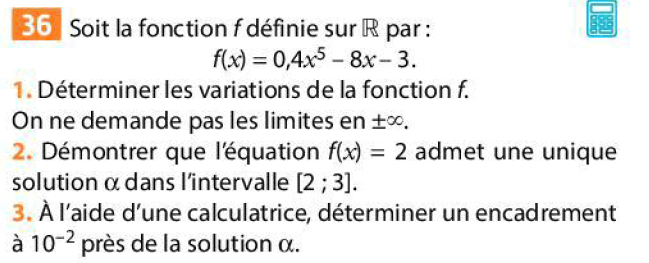 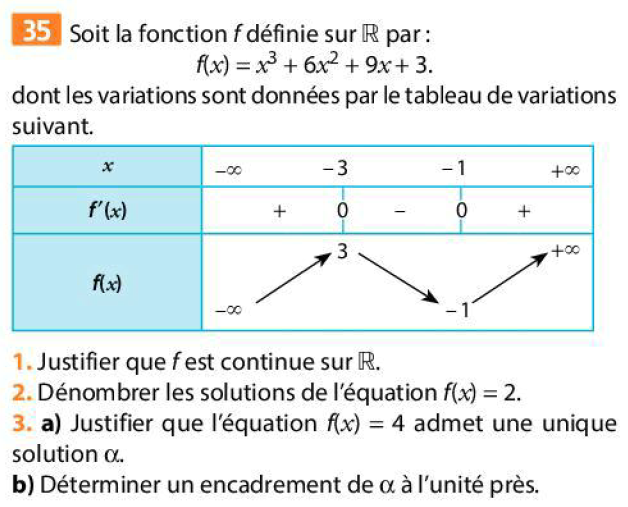 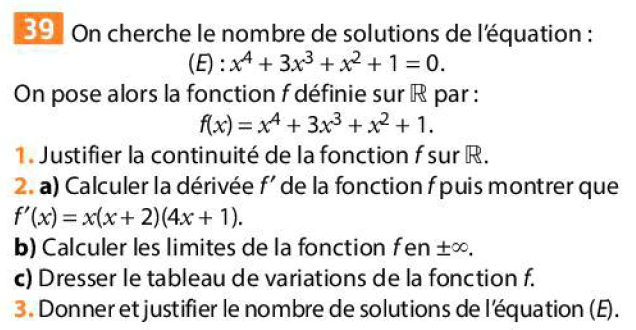 Méthode 5 : Déterminer la limite d’une suite
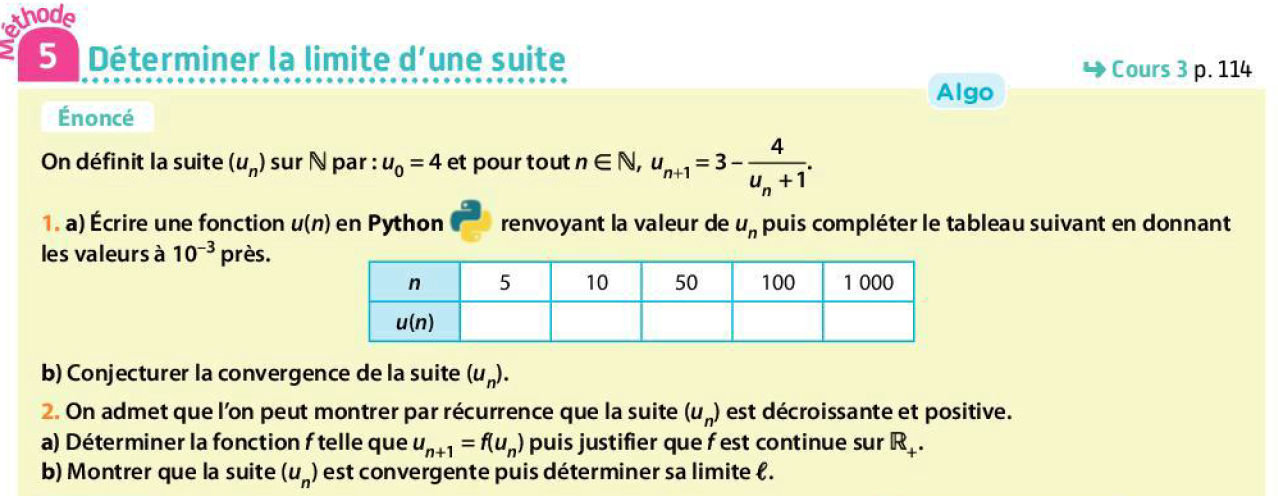 Méthode 5 : Déterminer la limite d’une suite
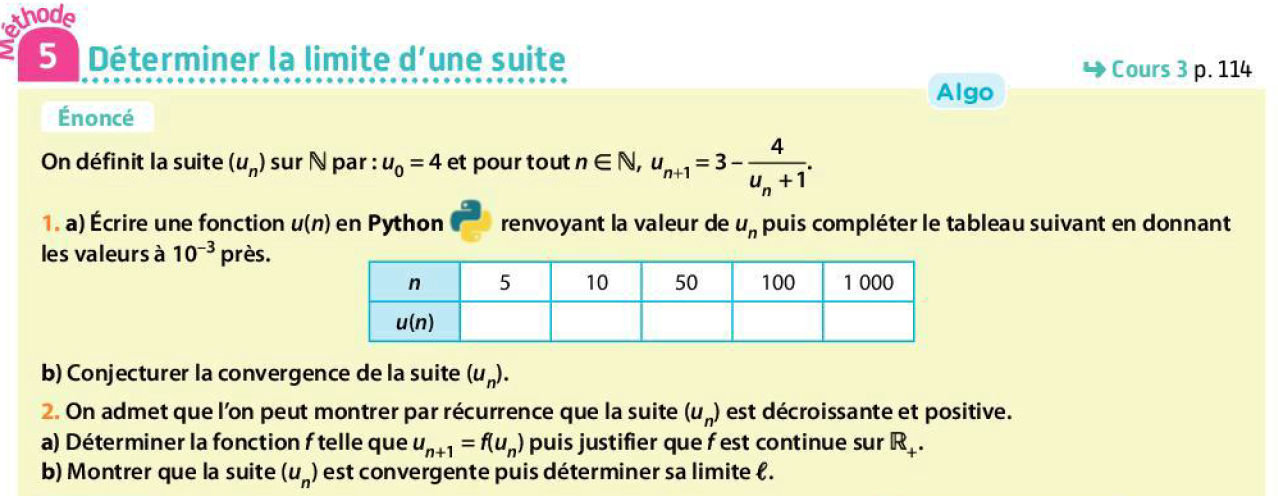 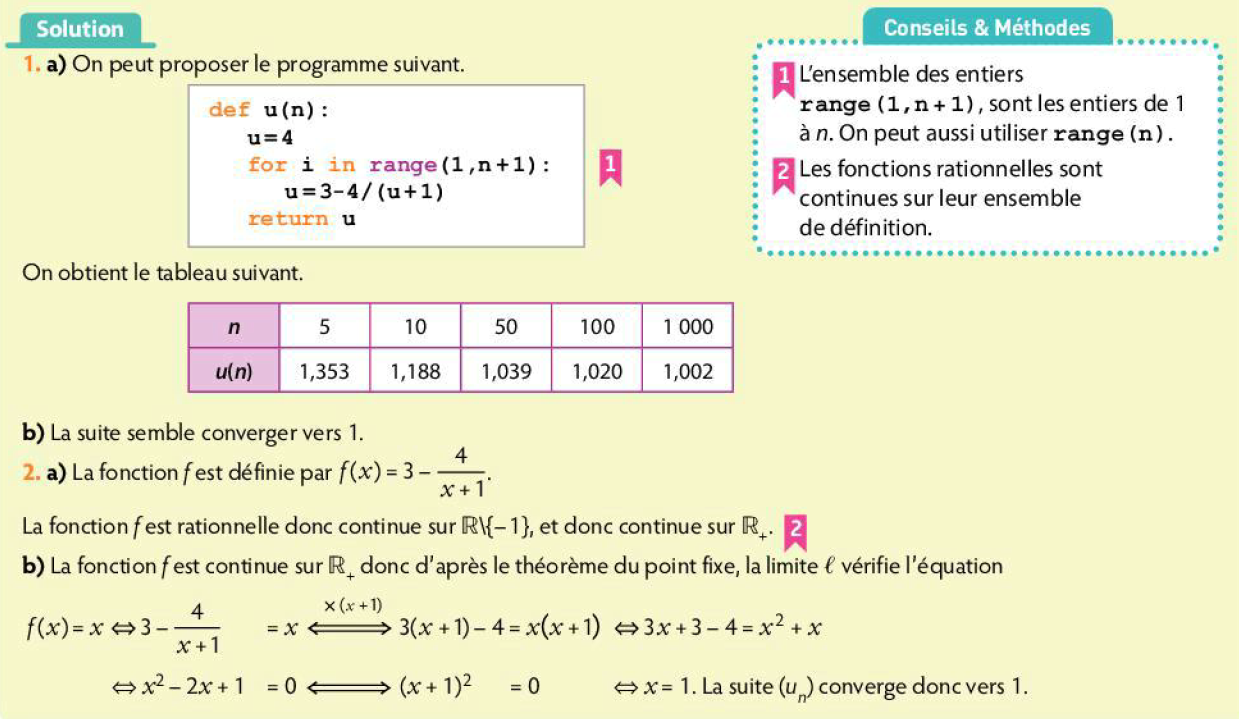 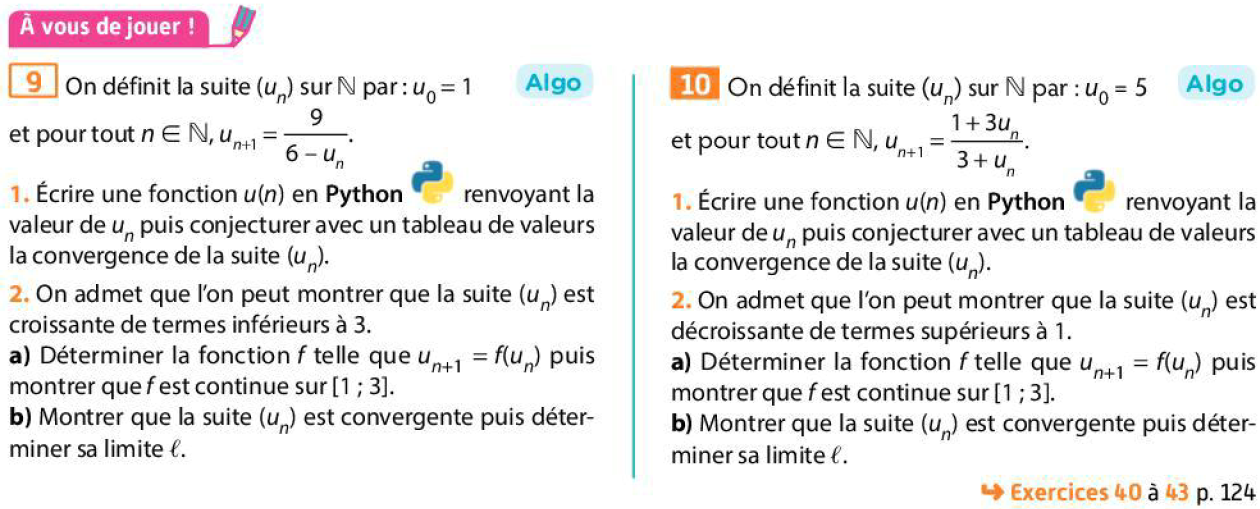 Méthode 6 : Étudier une fonction à l’aide d’une fonction auxiliaire
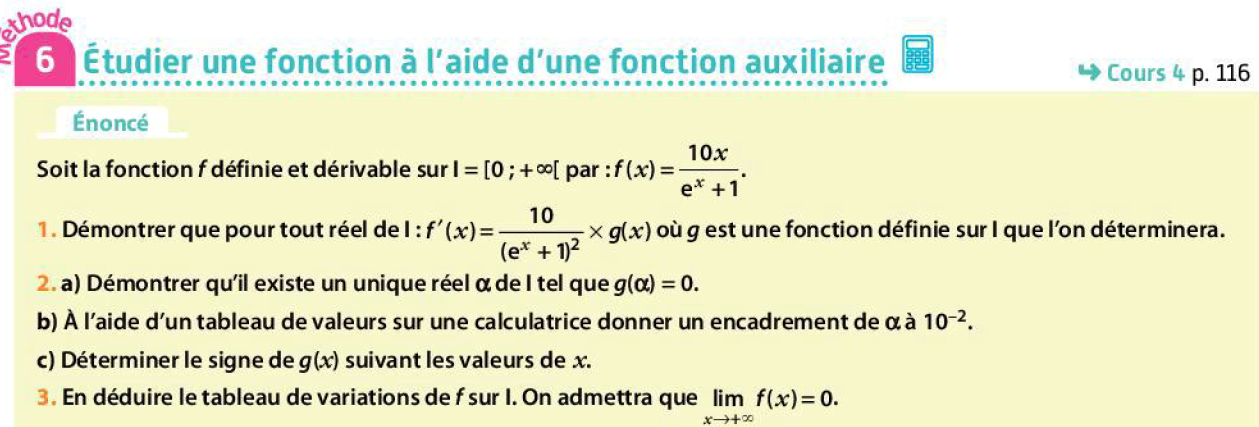 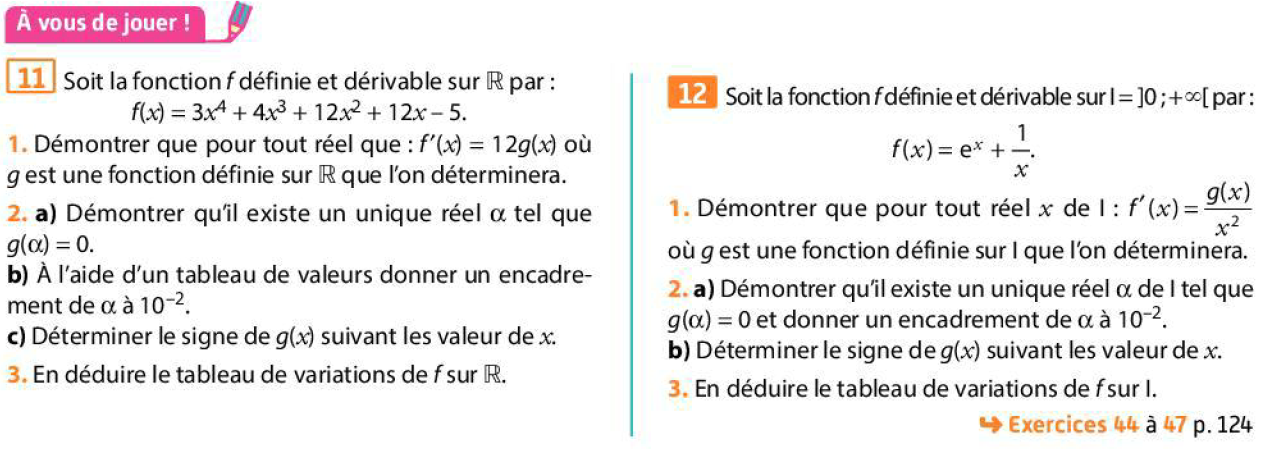 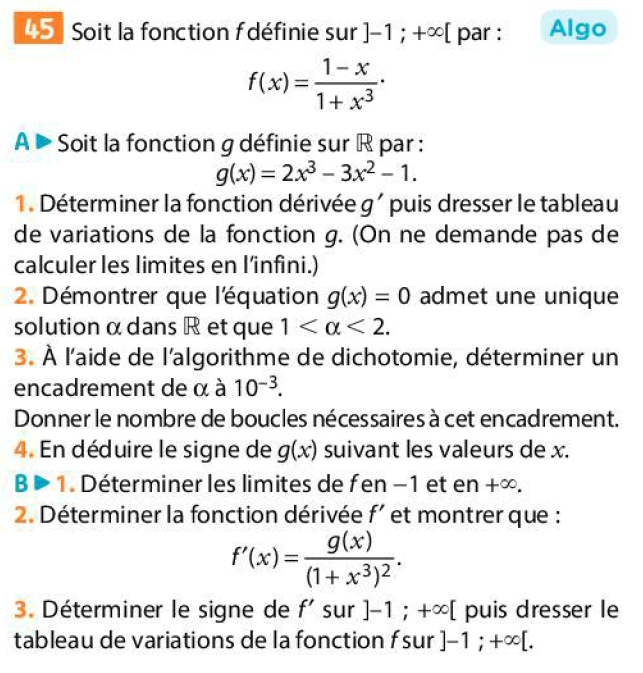 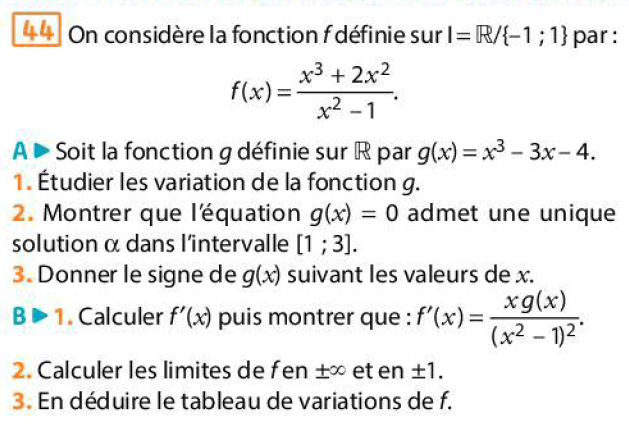 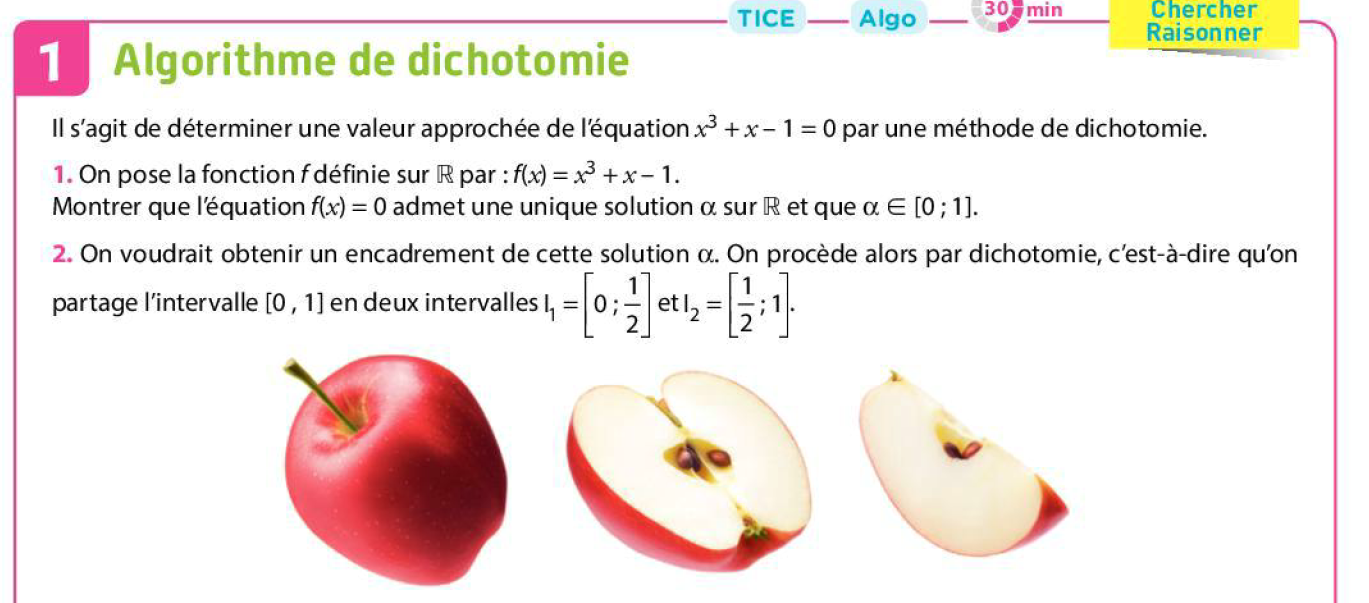 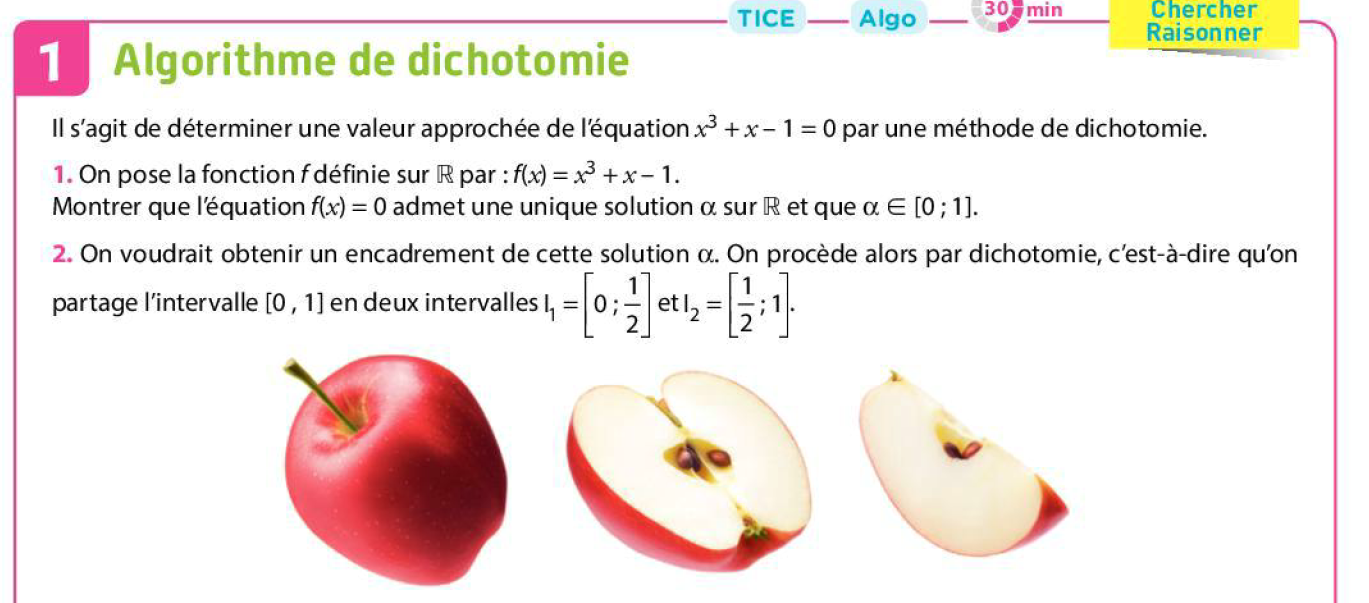 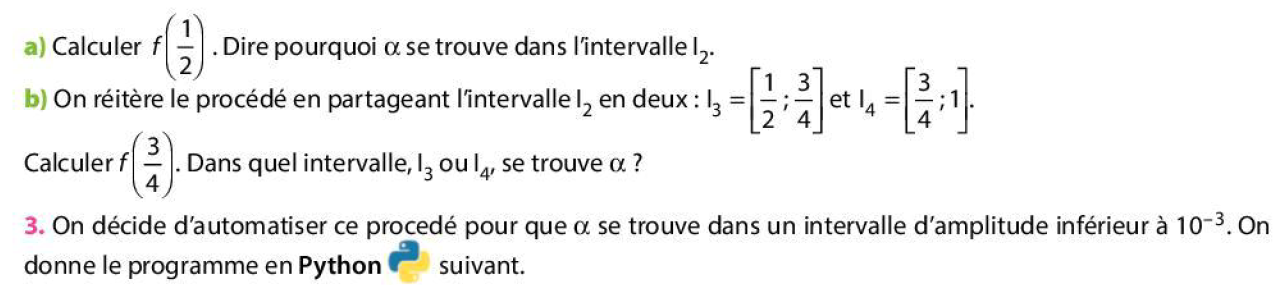 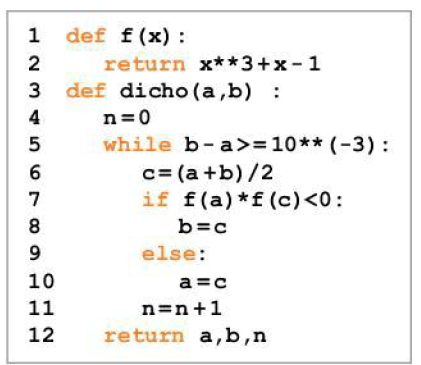 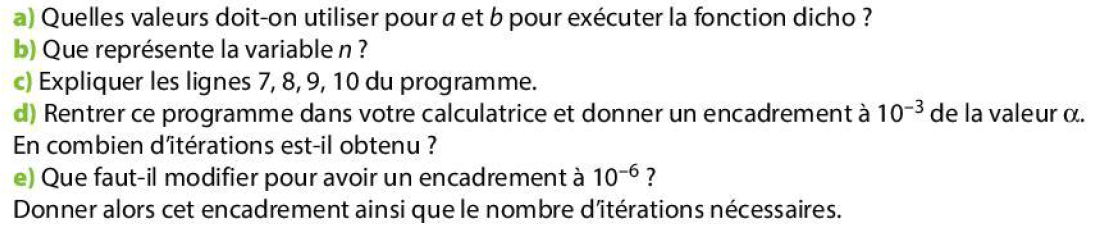